Primary font: Myriad Pro
Primary Corporate Colors (80% of design)
Cool Gray 8
Pantone 1807C
Please note that PowerPoint templates may default to a corporation’s template depending on their IT structure and firewalls.  When creating oneM2M materials, please ensure these colors and fonts are used.  Full branding guidelines can be found on the oneM2M website.
CMYK: 20 99 99 11
RGB: 180 32 37
#b42025
CMYK: 0  1  0  43
RGB: 160 160 163
#a0a0a3
Accent Color Group #1 (20% of design)
Pantone 1375
Pantone
667
Cool gray 11
Pantone
5483
Pantone 647
CMYK: 1 51 99 0
RGB: 246 146 30
# f6921e
CMYK: 63 63 18 2
RGB: 113 104 150
# f6921e
CMYK: 0 5 0 82
RGB: 84 80 84
# f6921e
CMYK: 60 30 30 10
RGB: 102 140 151
# 668c97
CMYK: 100 25 0 50
RGB: 0 84 128
# 005480
© 2022 oneM2M
Monospace font: Roboto Mono (Google Font)
Text/Code example
<xs:element name="CSEBase" substitutionGroup="m2m:sg_resource">
               <xs:complexType>
                       <xs:complexContent>
                               <!-- Inherit just the universal resource attributes -->
                               <xs:extension base="m2m:resource">
                                      <xs:sequence>
                                              <!-- Resource Specific Attributes -->
                                              <xs:element name="accessControlPolicyIDs" type="m2m:acpType" minOccurs="0" />
                                              <xs:element name="cseType" type="m2m:cseTypeID" minOccurs="0" />
                                              <xs:element name="CSE-ID" type="m2m:ID" />
                                              <xs:element name="supportedResourceType">
                                                     <xs:simpleType>
                                                             <xs:list itemType="m2m:resourceType" />
                                                     </xs:simpleType>
                                              </xs:element>
                                              <xs:element name="pointOfAccess" type="m2m:poaList" />
                                              <xs:element name="nodeLink" type="xs:anyURI" minOccurs="0" />
                                          <xs:element name="dynamicAuthorizationConsultationIDs" type="m2m:listOfURIs" minOccurs="0" />
                                          <xs:element name="contentSerialization" type="m2m:serializations" minOccurs="0" />
                                          <xs:element name="e2eSecInfo" type="m2m:e2eSecInfo" minOccurs="0" />
                                          <xs:element name="supportedReleaseVersions" type="m2m:supportedReleaseVersions" />
Title of Presentation
Speaker Name and Date
Optional Title of Presentation
Speaker Name and Date
Sample Title
Introduction to oneM2M
The role of oneM2M
Sample text goes here
Sample text goes here 
Sample text goes here
Sample text goes here
Sample text goes here
© 2022 oneM2M
Sample Title
Sample text
Sample text
© 2022 oneM2M
Section Header
Sub text
Sample Title
Sub Title Goes Here
Sub Title Goes Here
Sub Title Goes Here
Sub Title Goes Here
© 2022 oneM2M
Sample Title
Sub Title Goes Here
Sub Title Goes Here
Sub Title Goes Here
Sub Title Goes Here
Sub Title Goes Here
Sub Title Goes Here
© 2022 oneM2M
Sample Title
Text goes here
text
Text goes here
text
Text goes here
text
© 2022 oneM2M
Sample Title
Text goes here
text
Text goes here
text
Text goes here
text
© 2022 oneM2M
Sample Title
text
Text goes here
© 2022 oneM2M
Sample Title
text
Text goes here
© 2022 oneM2M
Sample Title
Text goes here
Text goes here
text
Text goes here
Text goes here
© 2022 oneM2M
Sample Title
© 2022 oneM2M
Sample Title
© 2022 oneM2M
Thank You
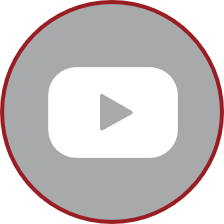 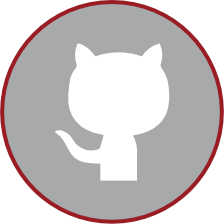 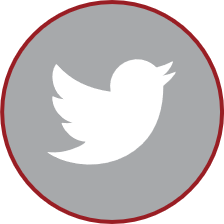 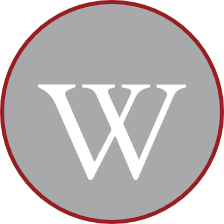 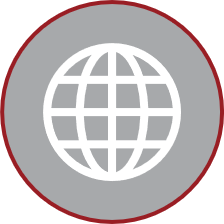 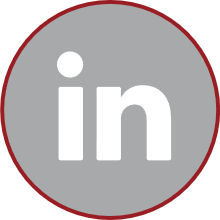